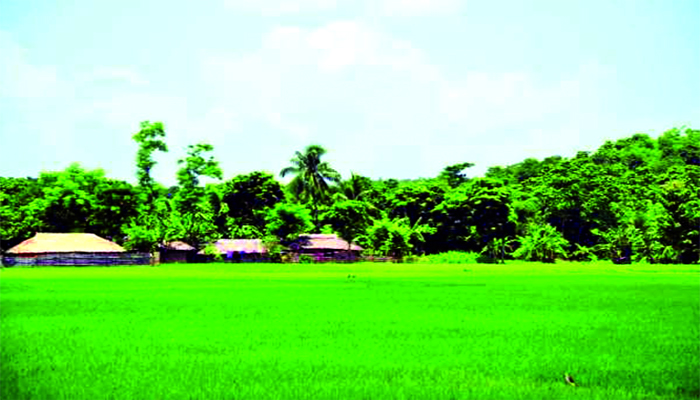 আজকের পাঠে তোমাদেরকে স্বাগত
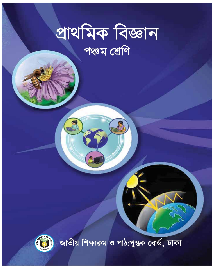 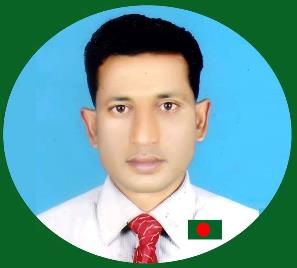 পরিচিতি
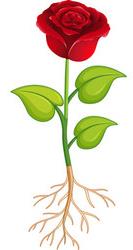 মোঃ আবুল কালাম
সহকারী শিক্ষক
শাহাপুর সরকারি প্রাথমিক বিদ্যালয়
বানিয়াচং, হবিগঞ্জ।
০১৭১৮৫০৯১৭১
শ্রেণিঃ পঞ্চম
বিষয়ঃ প্রাথমিক বিজ্ঞান
সময়ঃ ৩০মিনিট
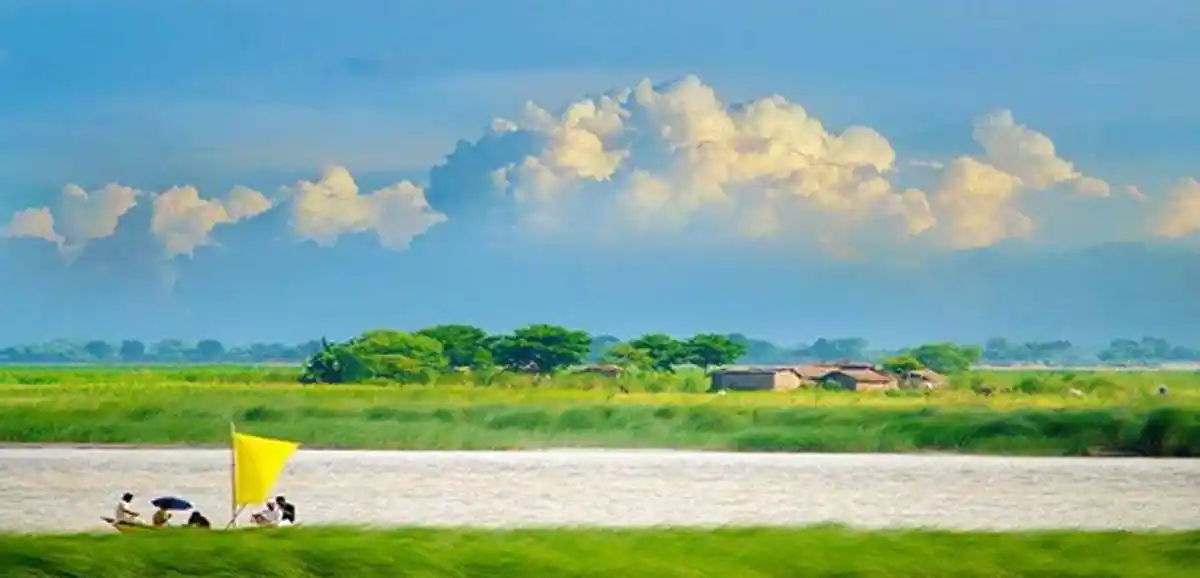 চিত্রটি দেখে কী বুঝা যায়?
একে আমরা কী বলতে পারি?
আমাদের পরিবেশ
শিল্পকারখানার ক্ষতিকর বর্জ্য পানিকে কী করছে?
দেখ এবং বলো
এটি কোন পরিবেশের চিত্র?
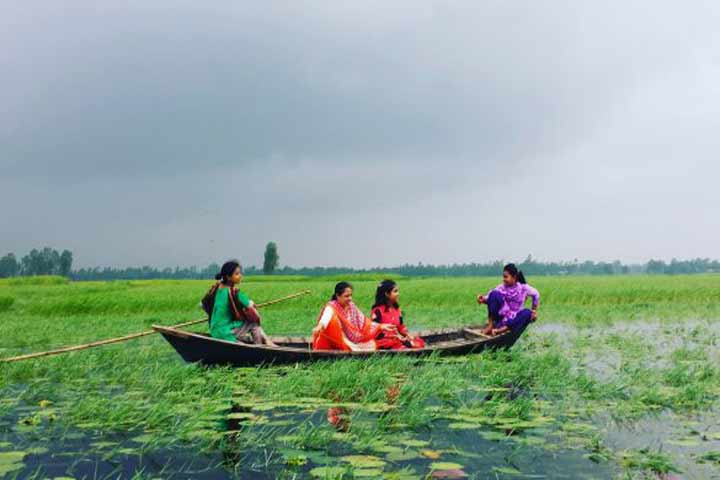 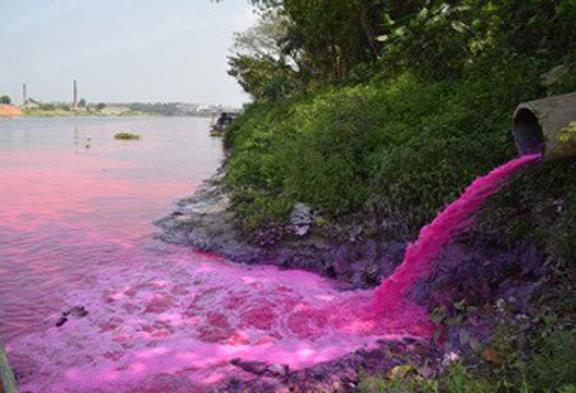 ভিডিওটি দেখতে লিংকে ক্লীক করুন
ভিডিওটি ভালভাবে দেখ।
ভিডিও সম্পর্কিত আলোচনা।
ভিডিও দেখে তোমরা কী বুঝলে?
আমাদের আজকের পাঠ কী হতে পারে? অনুমান করে বলো।
আমাদের আজকের পাঠ
পরিবেশ দূষণ
অধ্যায়ঃ দুই
বেঁচে থাকার জন্য আমরা পরিবেশকে……সহপাঠীদের সাথে আলোচনা করি।
শিখনফল
এই পাঠ শেষে শিক্ষার্থীরা…
১.২.১ পরিবেশ দূষণ কী তা বলতে পারবে।
১.২.২ পরিবেশ দূষণের কারণ উল্লেখ করতে পারবে।
আমাদের চারপাশে কী ধরনের দূষণ রয়েছে?
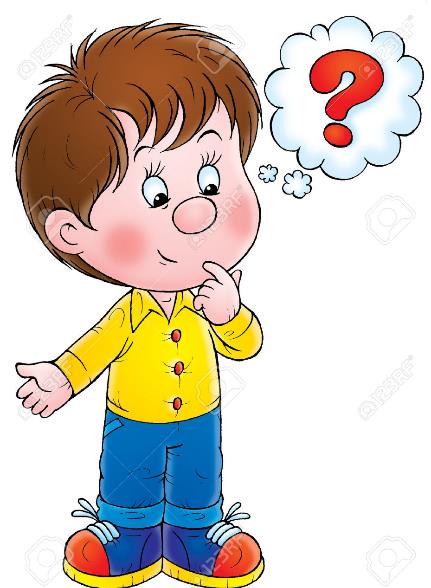 পরিবেশ দূষণ
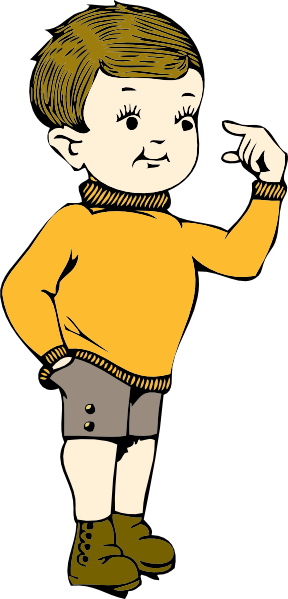 শব্দ দূষণ
বায়ু দূষণ
মাটি দূষণ
পানি দূষণ
দেখ এবং বলো
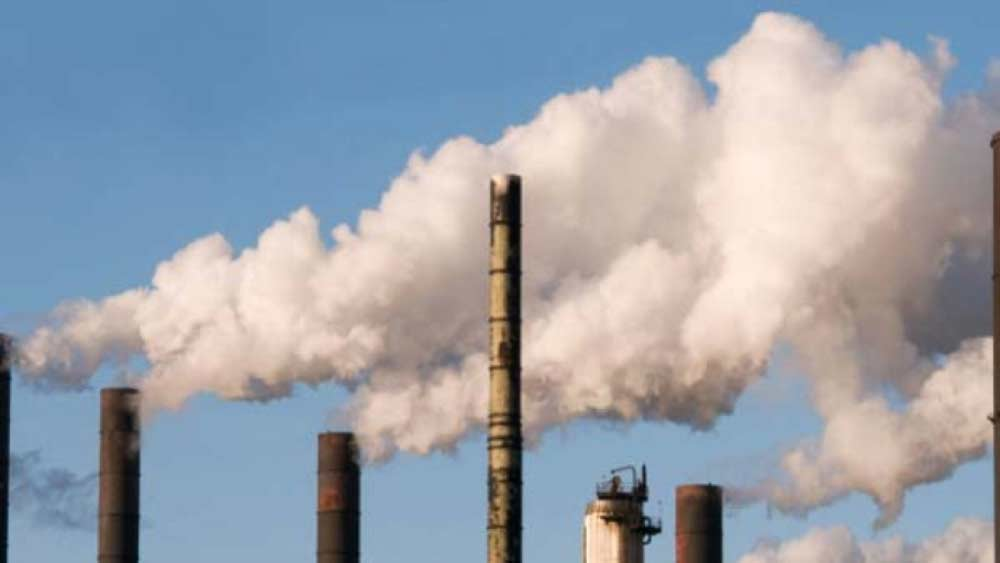 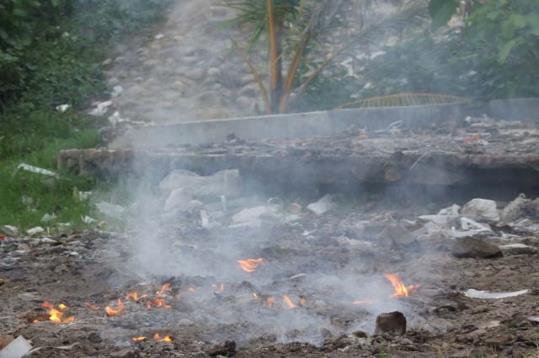 বায়ু দূষণ
ছবি দেখে কী ধরণের দূষণ বোঝা যায় ?
কীভাবে বায়ু দূষণ হয়?
গাছপালা ও ময়লা আবর্জনা পোড়ানোর ফলে।
কলকারখানার কালো ধোঁয়া।
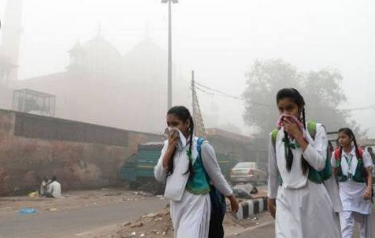 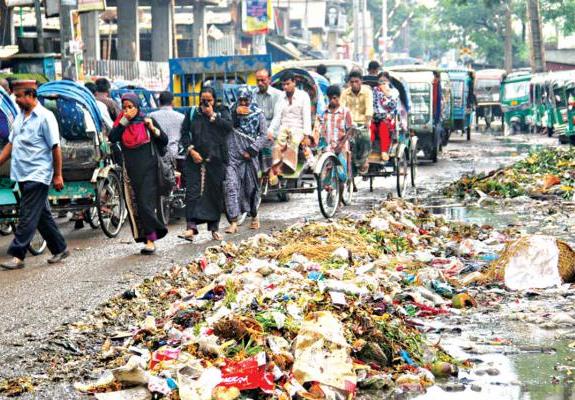 যেখানে সেখানে ময়লা ফেলা।
ক্ষতিকর গ্যাস, ধূলিকণা বায়ু দূষিত করে।
একক কাজ
প্রশ্নঃ কোনটি বায়ু দূষণের কারণ?
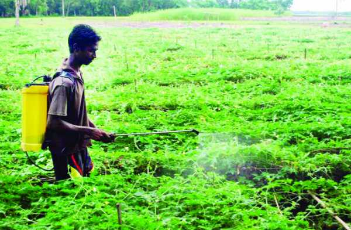 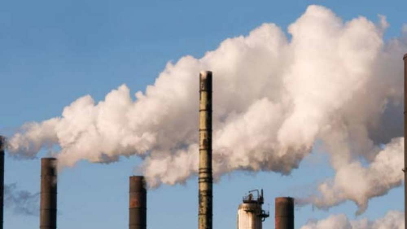 কলকারখানার ধোঁয়া
কীটনাশকের ব্যবহার
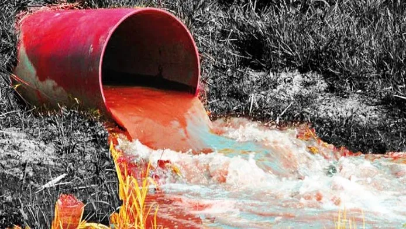 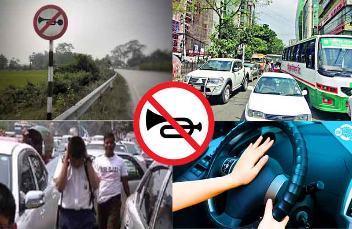 রাসায়নিক পদার্থের মিশ্রণ
উচ্চ শব্দে হর্ন বাজানো
দেখ এবং বলো
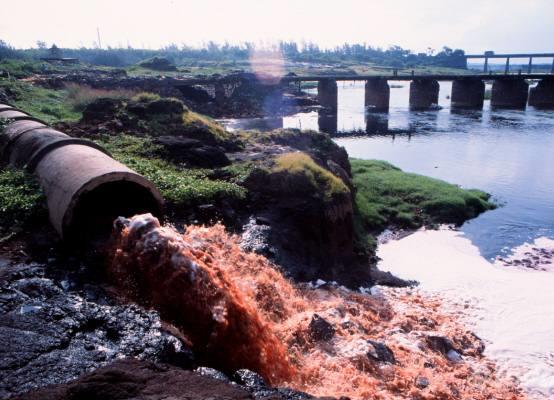 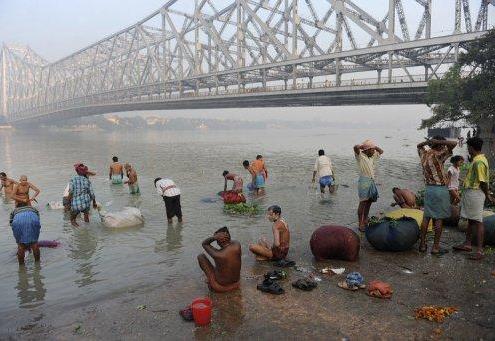 পানি দূষণ
ছবি দেখে কী ধরণের দূষণ বোঝা যায় ?
কীভাবে পানি দূষণ হয়।
পয়ঃনিস্কাশন, গোসল ও কাপড় ধোয়া
কারখানার ক্ষতিকর বর্জ্য পদার্থের মাধ্যমে।
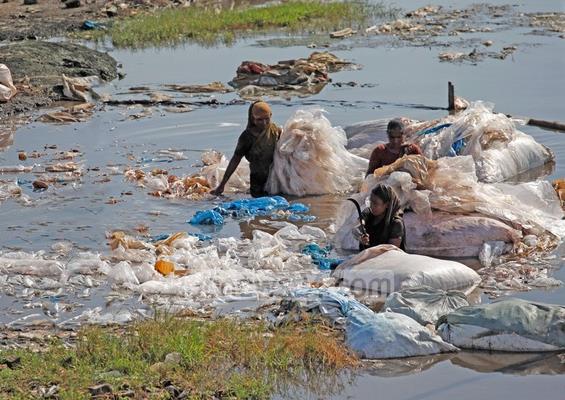 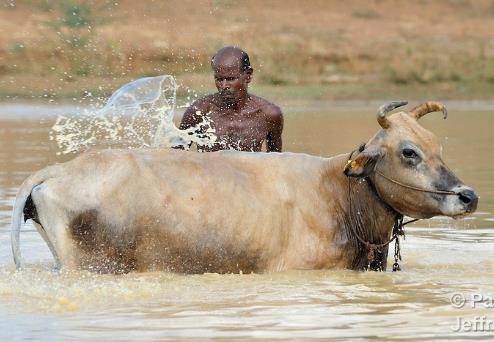 বিভিন্ন পশু পানিতে গোসল করালে।
গৃহস্থালির বর্জ্য ও ময়লা আবর্জনা পানিতে ফেলা
দেখ এবং বলো
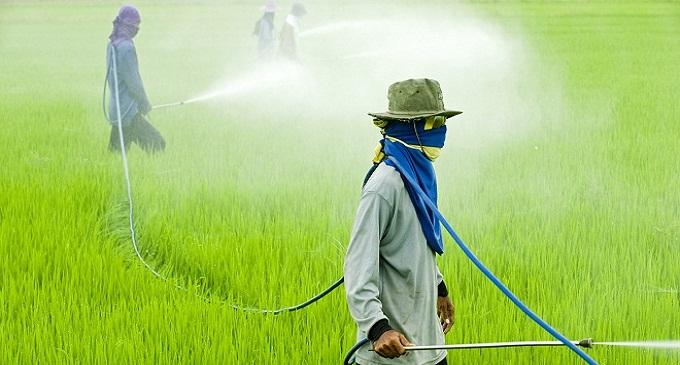 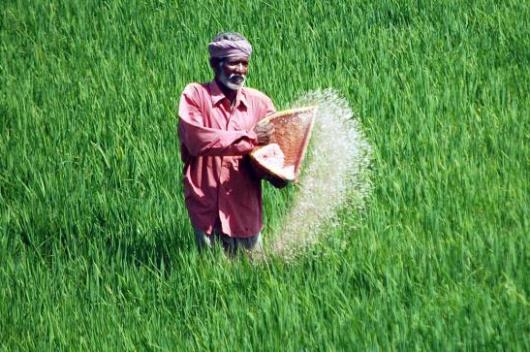 ছবি দেখে কী ধরণের দূষণ বোঝা যায় ?
মাটি দূষণ
কীভাবে মাটি দূষণ হয়।
কৃষিকাজে ব্যবহৃত কীটনাশক এর মাধ্যমে।
কৃষিকাজে ব্যবহৃত সার এর মাধ্যমে।
পানি দূষণের ফলে কী ঘটছে?
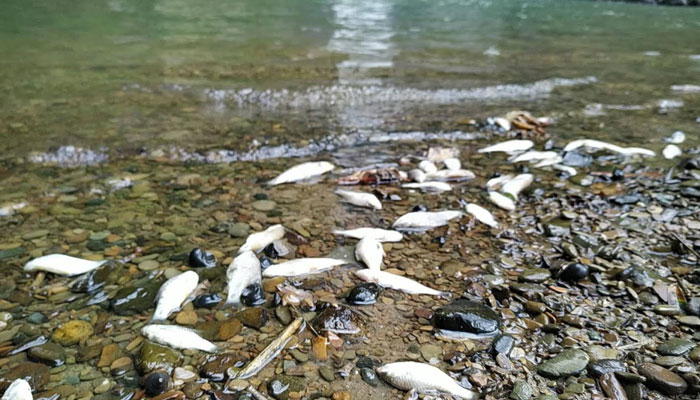 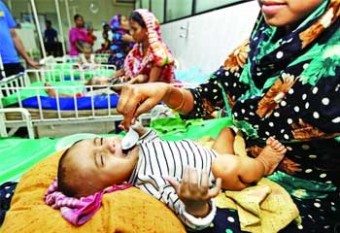 কলেরা বা ডাইরিয়া আক্রান্ত হচ্ছে।
জলজ প্রাণী মারা যাচ্ছে।
দেখ এবং বলো
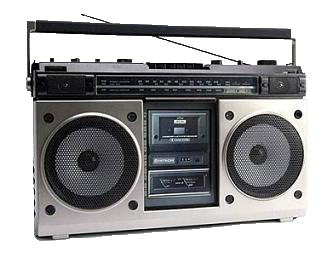 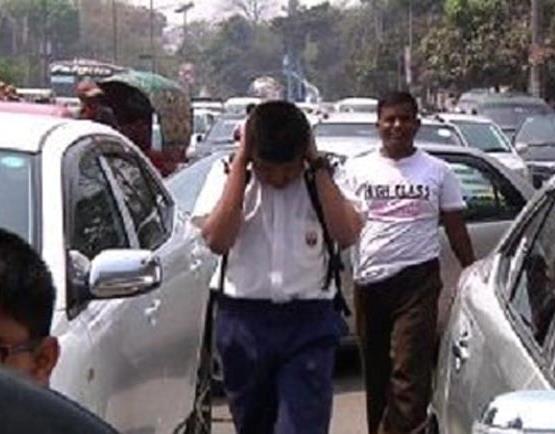 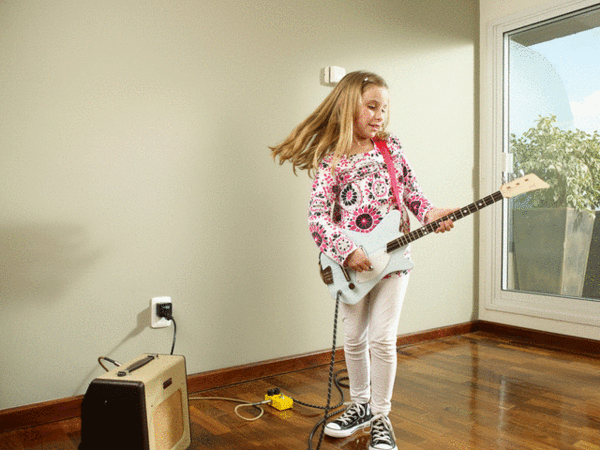 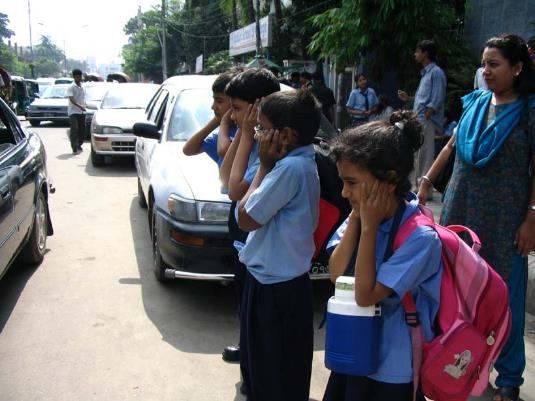 ছবি দেখে কী ধরণের দূষণ বোঝা যায় ?
শব্দ দূষণ
কীভাবে শব্দ দূষণ হয়।
গাড়ির হর্ন শব্দ দূষণ করে
উচ্চস্বরে গান বাজিয়ে ও মাইক বাজিয়ে
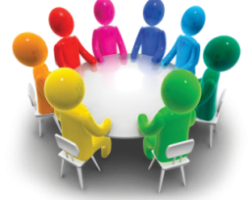 দলগত কাজ
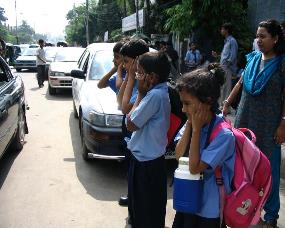 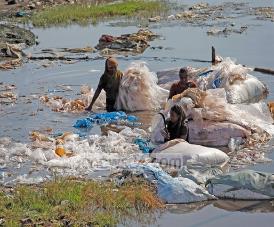 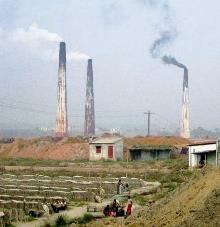 দল-১
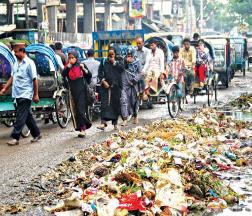 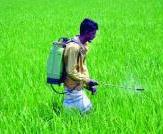 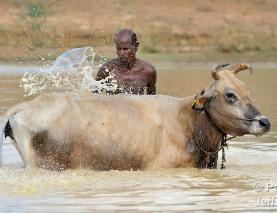 দল-২
১। আমাদের চারপাশে কী ধরনের পরিবেশ দূষণ হয়?
পাঠ্যবইয়ের সাথে সংযোগ স্থাপন
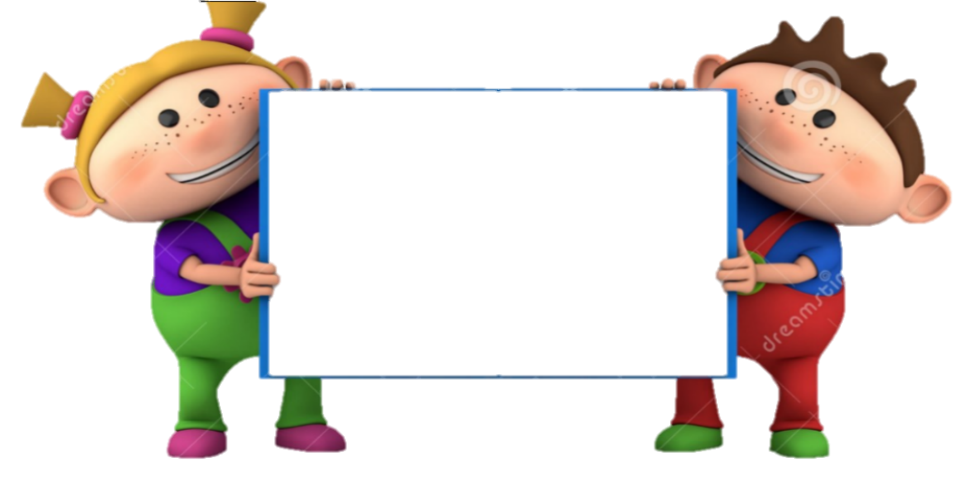 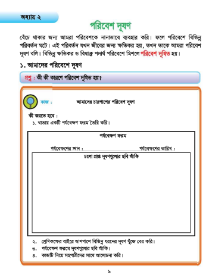 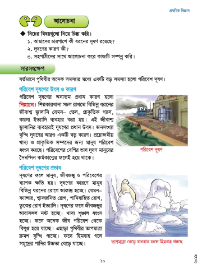 তোমাদের পাঠ্য বইয়ের ৯ও ১০ পৃষ্টা খোলে নিরবে পড়।
মূল্যায়ন
পরিবেশ দূষণ বলতে কী বুঝো?
২) পরিবেশের দূষণগুলো কী কী?
৩) বায়ু দূষণ কেন হয়?
৪) পানি দূষণের ফলে কী হয়?
বাড়ির কাজ
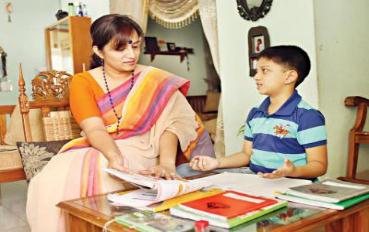 পরিবেশ দূষণের ক্ষতিকর প্রভাব সমুহ লিখে আনবে।
সবাইকে ধন্যবাদ
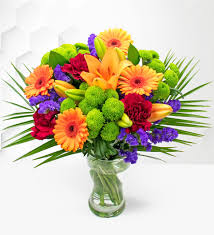